First assignment Wednesday Feb 20
pick a particular combination of biofuel, gene and treatment & convince the group in 5-10 minutes why your choice is best.
Suggestions
Drought/VPD/salinity
pCO2 
Temperature 
Light 
PFD (photonflux density) = intensity
Photoperiod (daylength) = duration
Quality = color
Nutrition
Macronutrients = N, P, K, S, Ca, Mg, Fe
Micronutrients, vitamins
Inhibitors
Cell wall
Fatty acid synthesis
Something else??
Manipulating Calvin Cycle
1 in 6 G3P becomes (CH2O)n 
either becomes starch in chloroplast (to store in cell)
or is converted to 
DHAP & exported 
to cytoplasm to 
make sucrose
Pi/triosePO4 
antiporter only
trades DHAP for Pi
mechanism to 
regulate PS
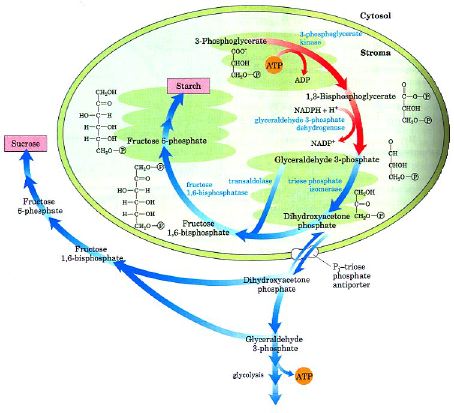 [Speaker Notes: Reducing P might alter partitioning to starch vs sucrose
Might also alter partitioning to fats]
Manipulating fatty acid synthesis
Acetyl-CoA is key step
Used to make fatty acids
Also used to make sterols, some amino acids, stilbenes & others
Why ACCase is “committed step”
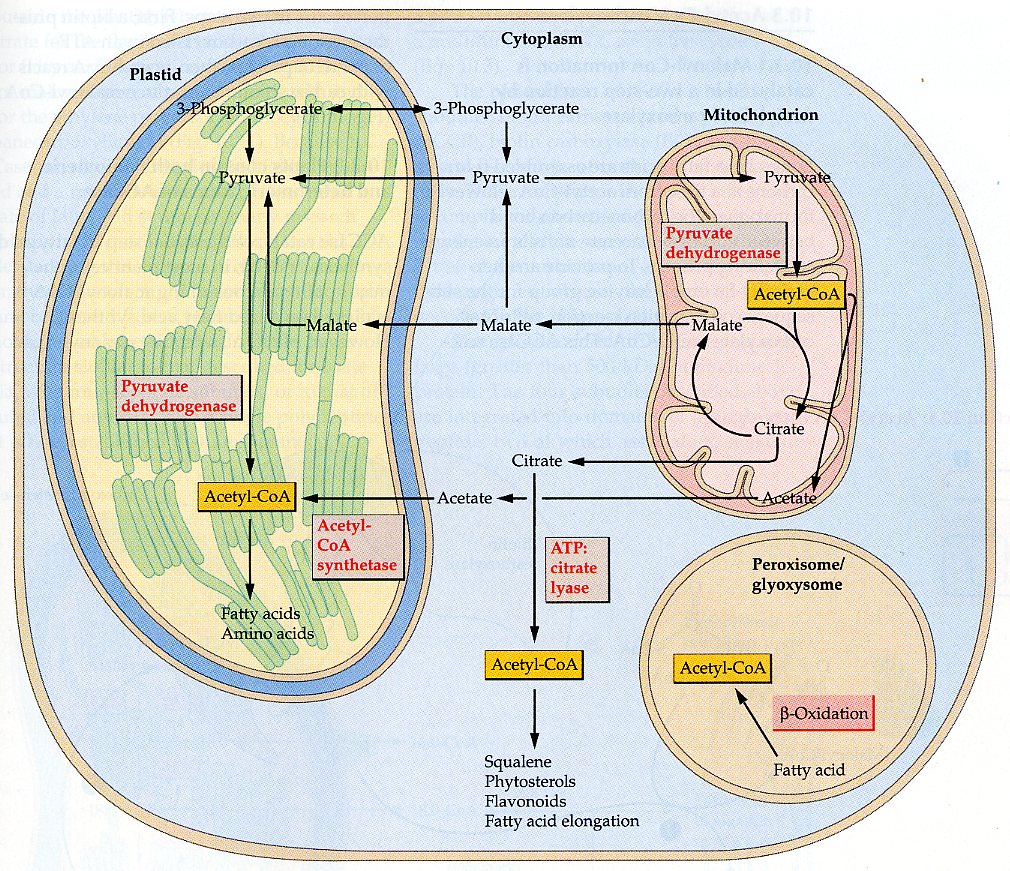 [Speaker Notes: Can be inhibited in grasses
Can inhibit sterols with statins]
Manipulating lipid metabolism
P starvation should push to making galactolipids
S starvation should push to making phospholipids & oils
Mg starvation increased oil
in cyanobacteria
N starvation increased oil
in Chlorella & Dunaliella
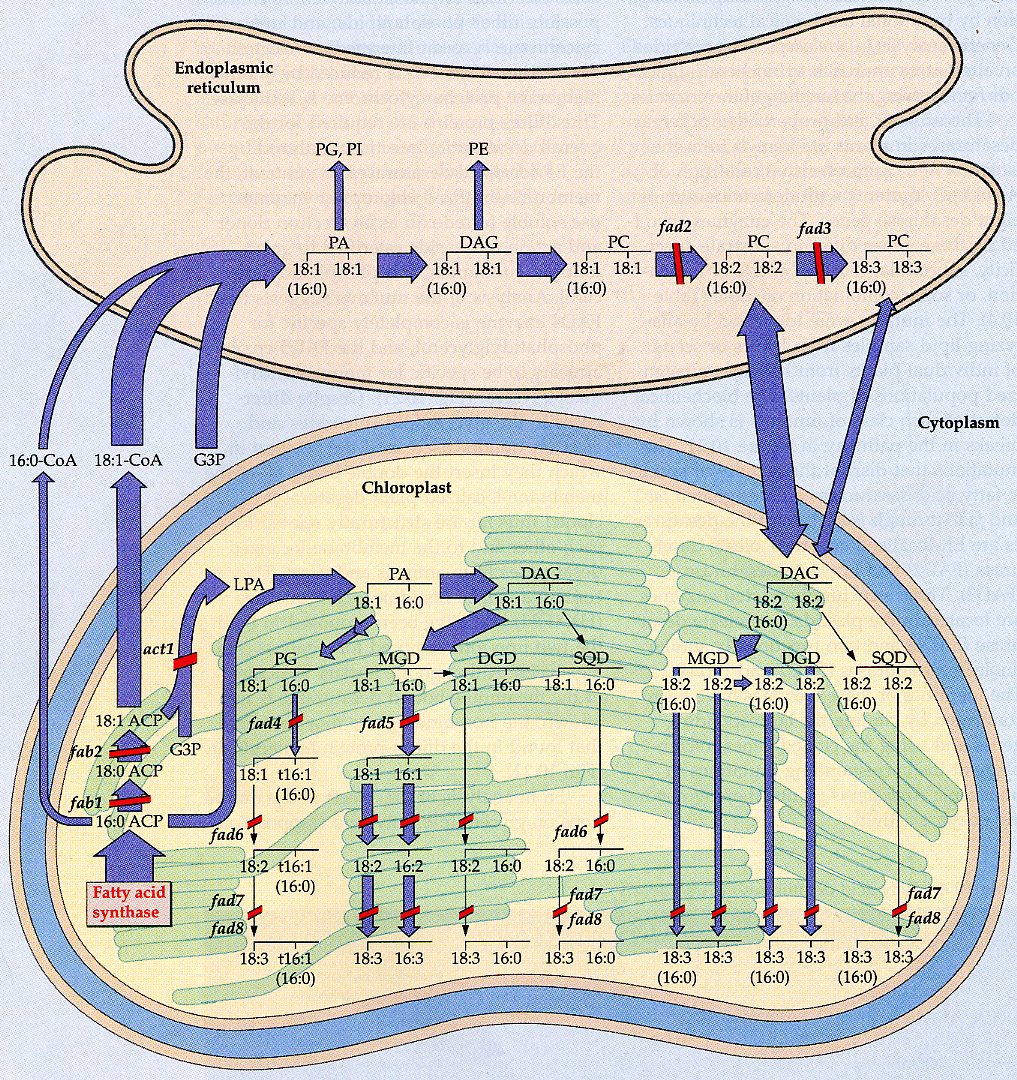 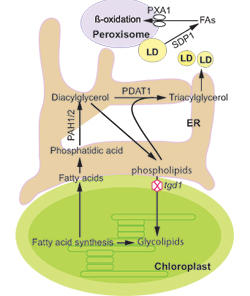 Manipulating lipid metabolism
In green seeds PGA formed by rubisco may be turned to pyruvate
PDH then turns it to Acetyl-CoA
Less CO2 loss and more energy-efficient than via glycolysis
RuBP is regenerated via Pentose-phosphate pathway
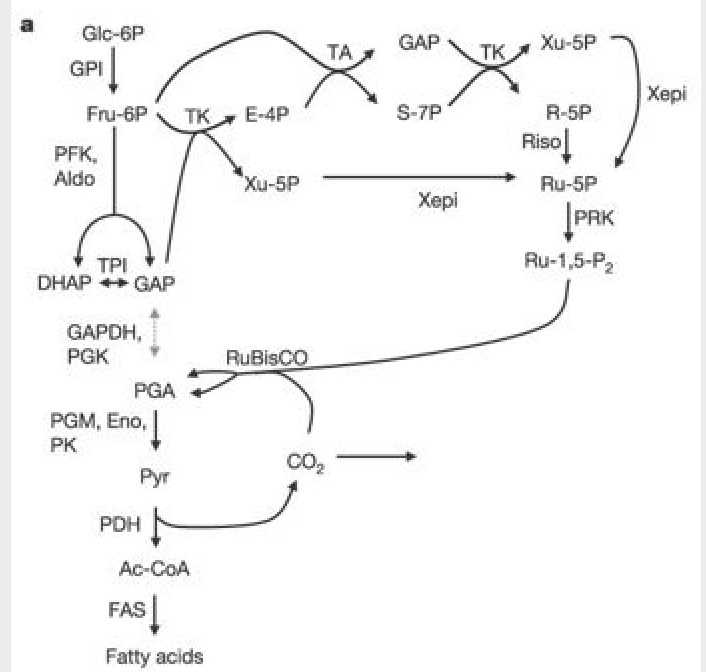 Manipulating cell wall carbohydrate synthesis
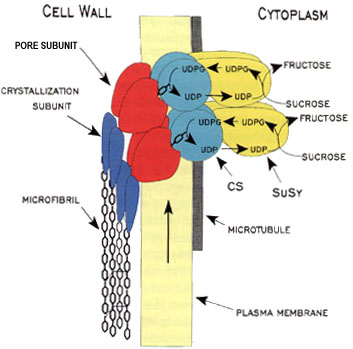 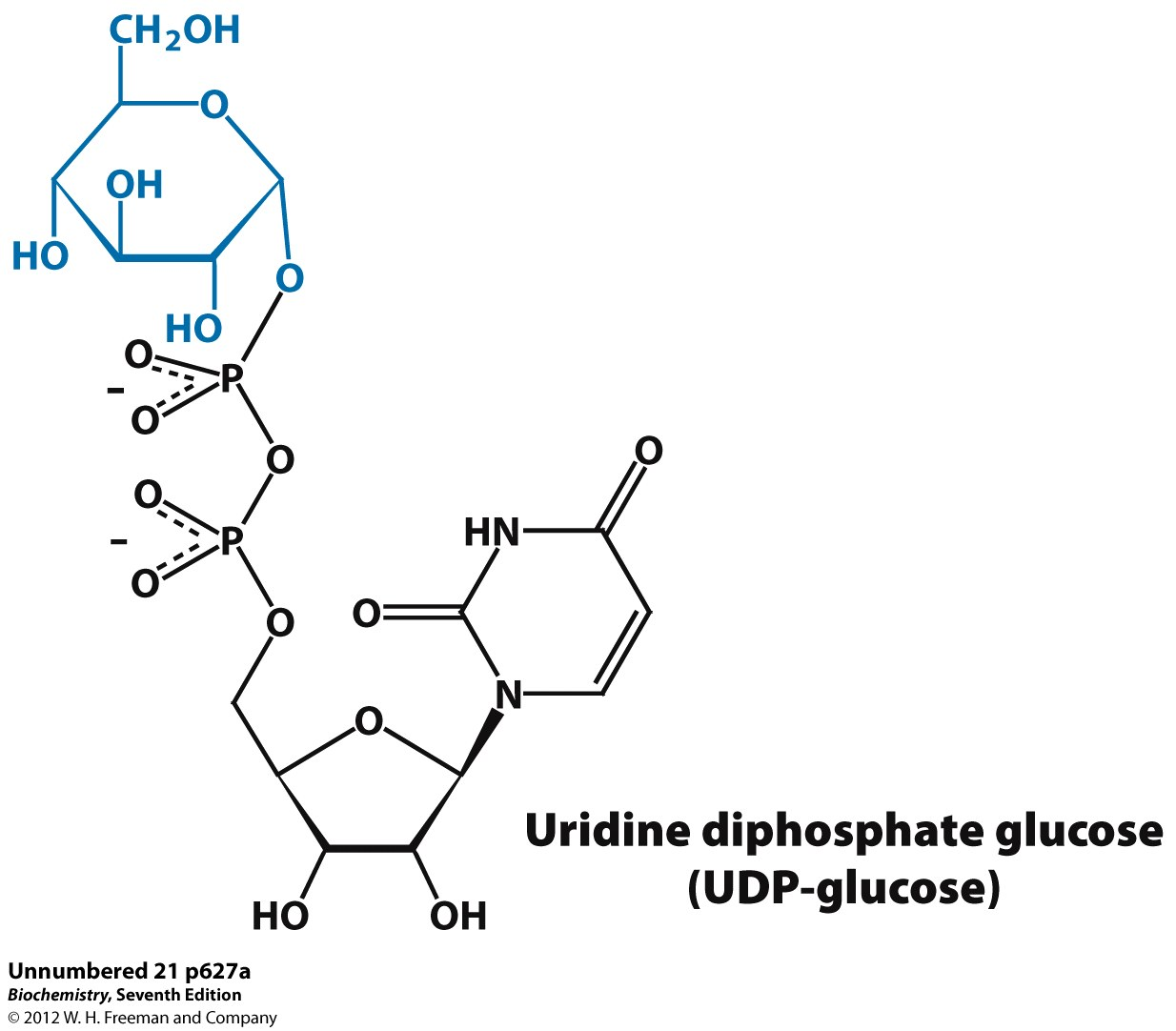 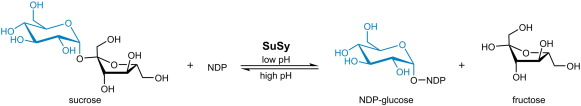 Manipulating respiration
Pyruvate oxidation & Krebs cycle in mito make Acetyl-CoA & others many Pentose phosphate shunt in cytosol or cp
makes NADPH & intermediates
Uses many Calvin Cycle enzymes
Makes nucleotide & 
phenolic precursors 
Affected by T, pCO2
many others
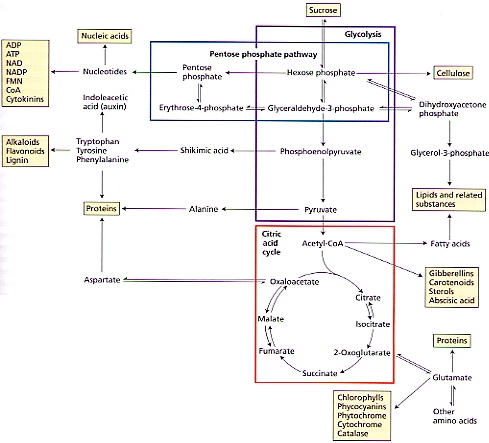 Finding candidates
KEGG pathways: https://www.genome.jp/kegg/pathway.html
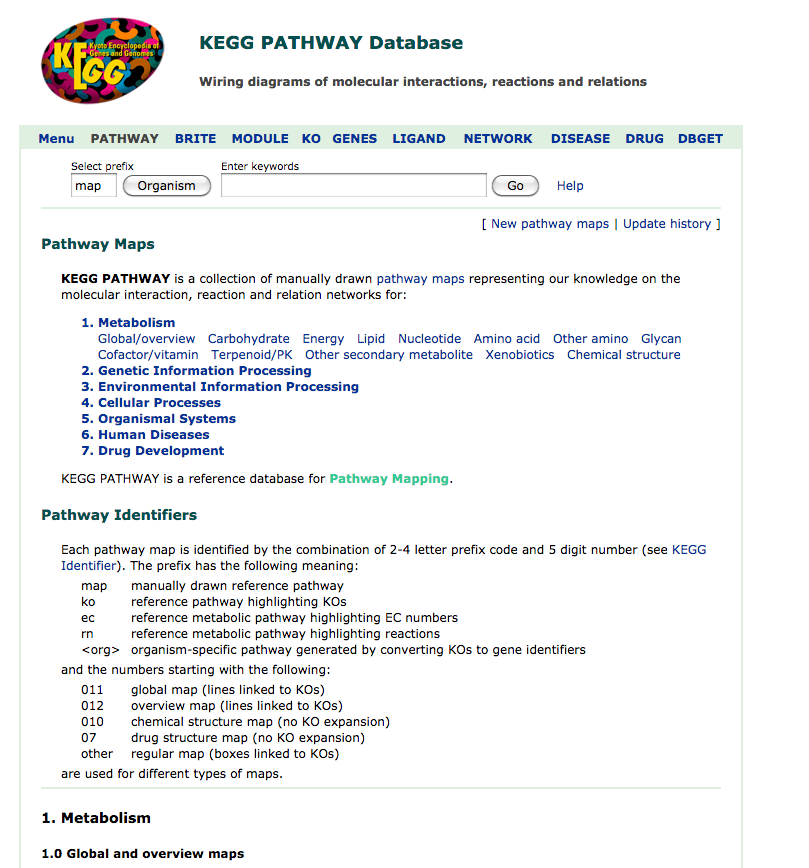 Finding candidates
KEGG pathways: https://www.genome.jp/kegg/pathway.html
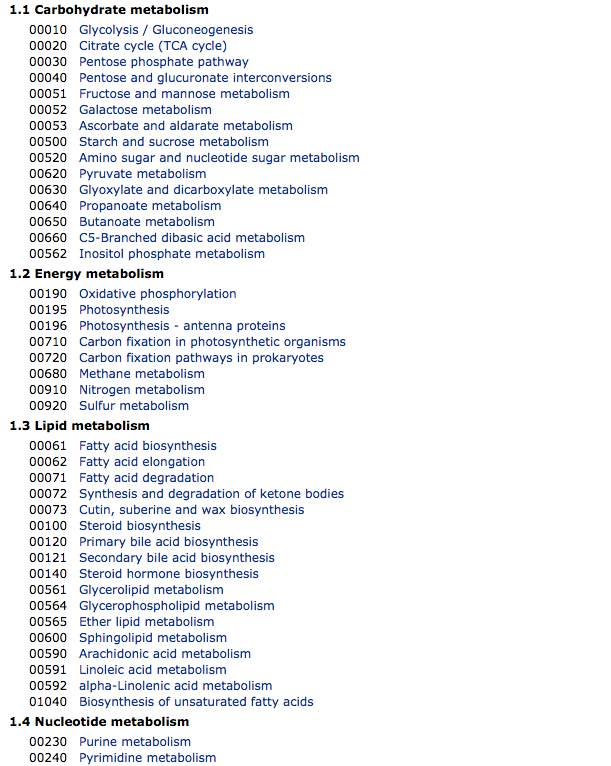 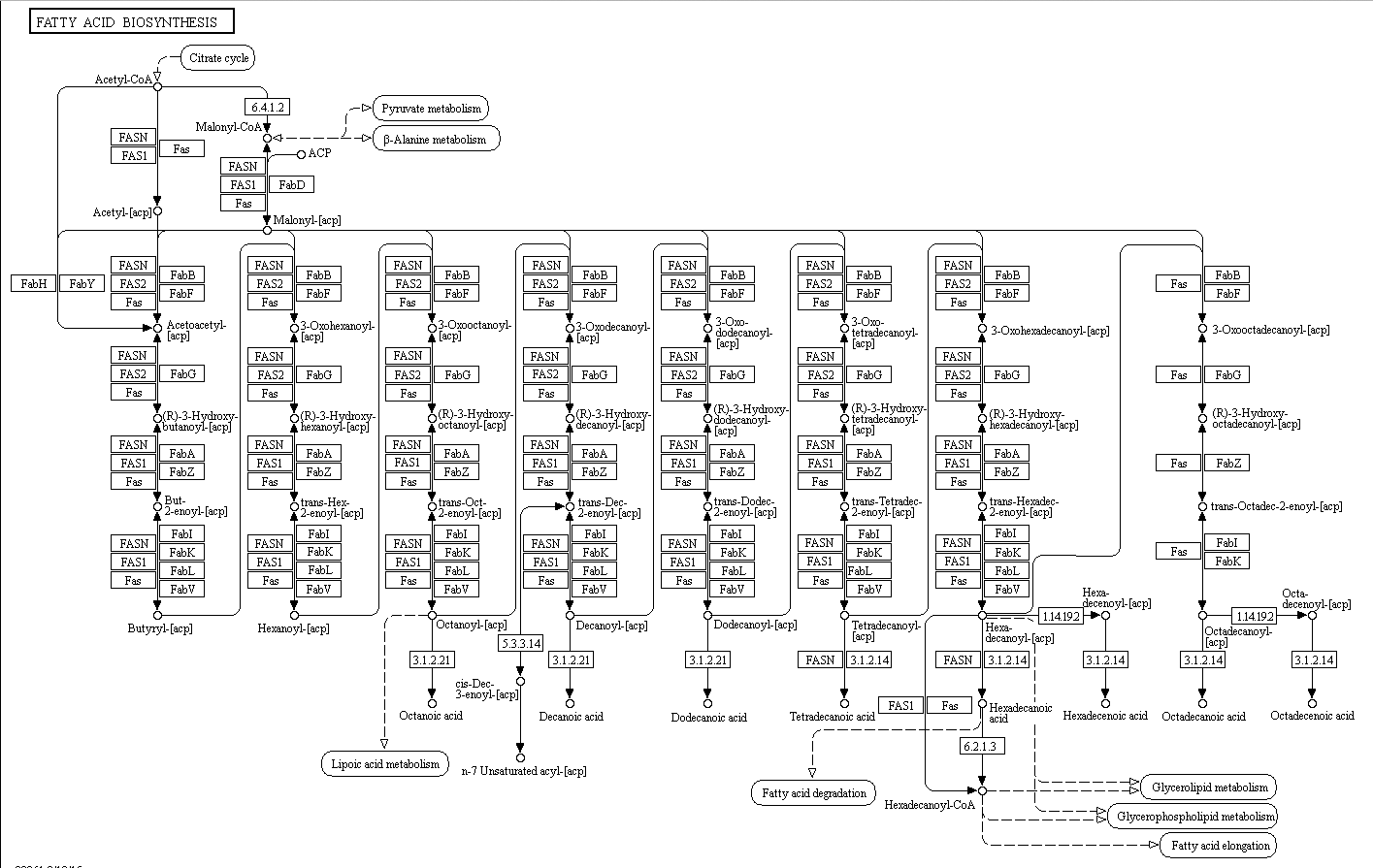 Finding candidates
KEGG pathways: https://www.genome.jp/kegg/pathway.html
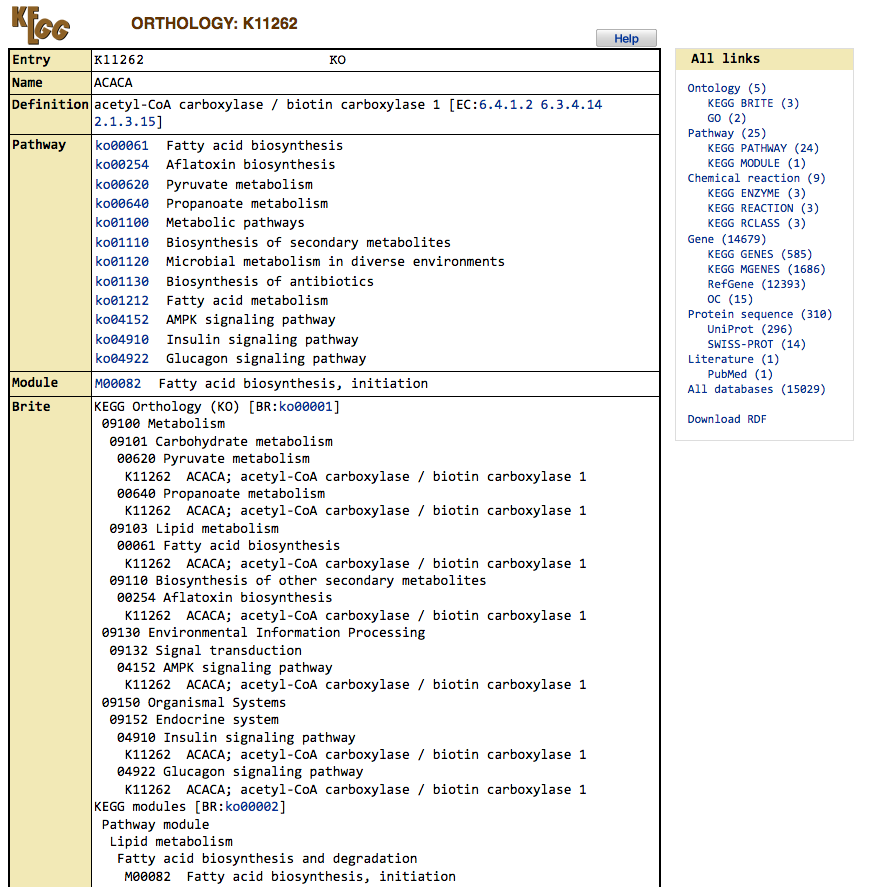 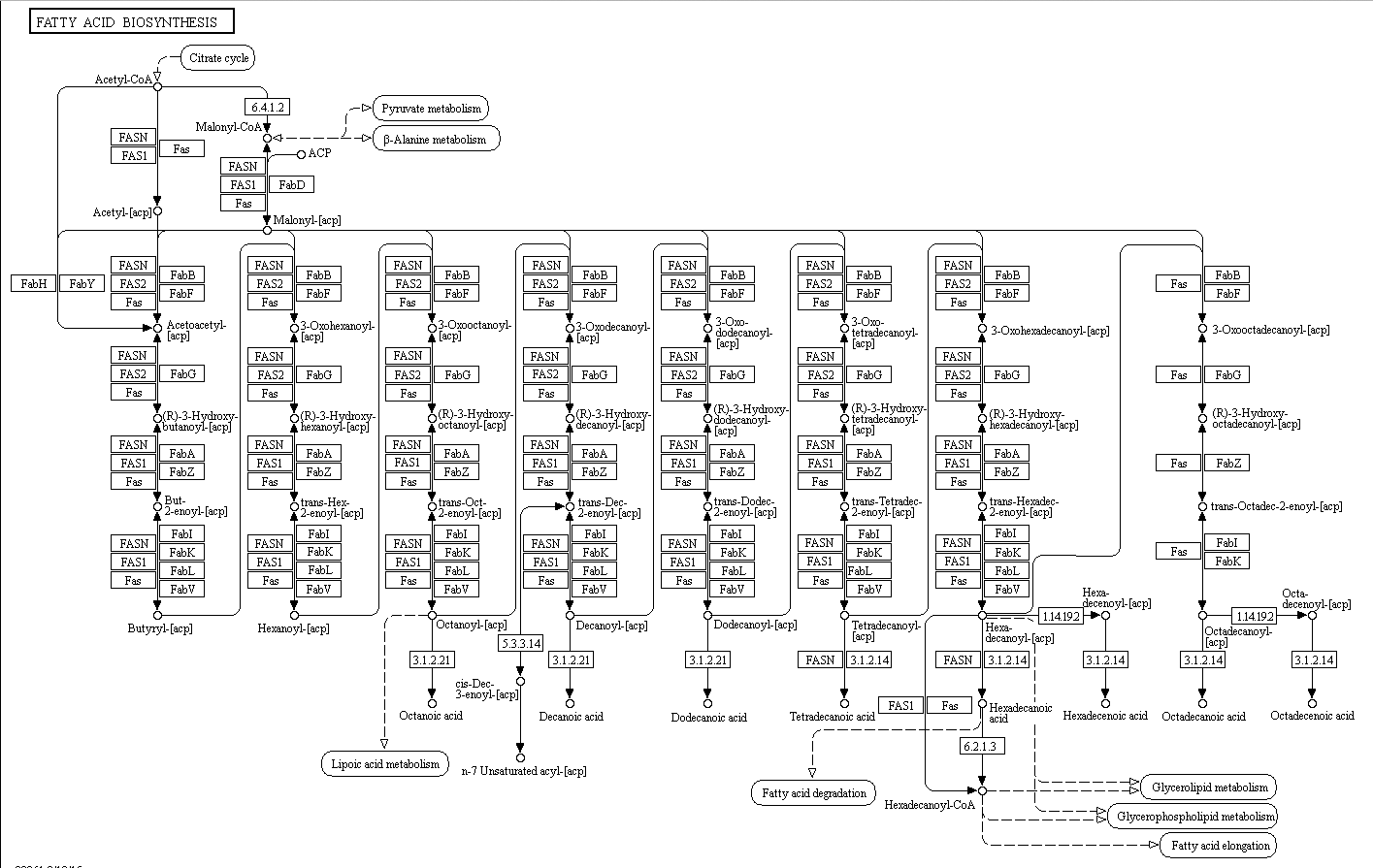 Finding candidates
KEGG pathways: https://www.genome.jp/kegg/pathway.html
Gramene: http://www.gramene.org/
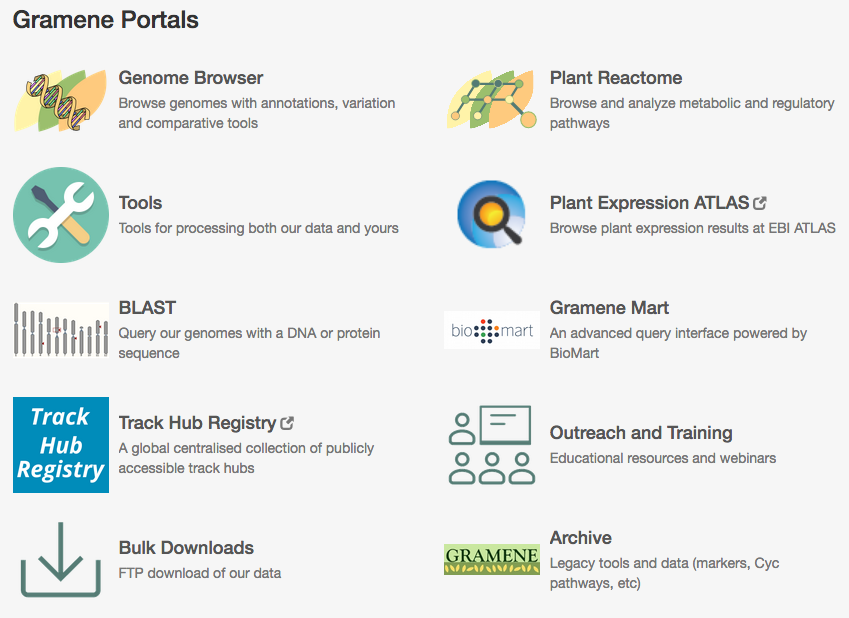 Finding candidates
KEGG pathways: https://www.genome.jp/kegg/pathway.html
Gramene: http://www.gramene.org/
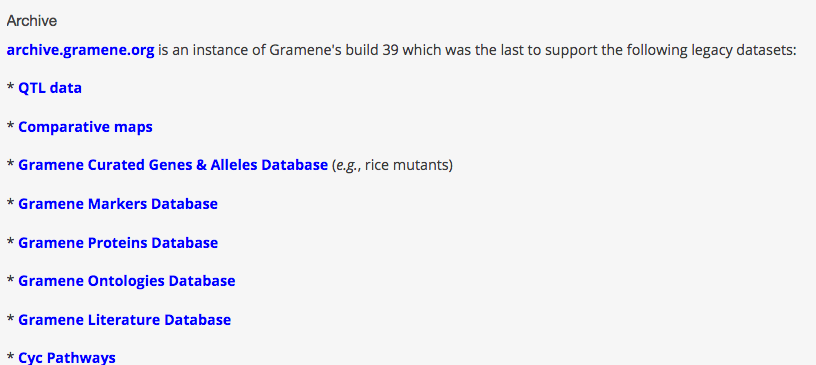 Finding candidates
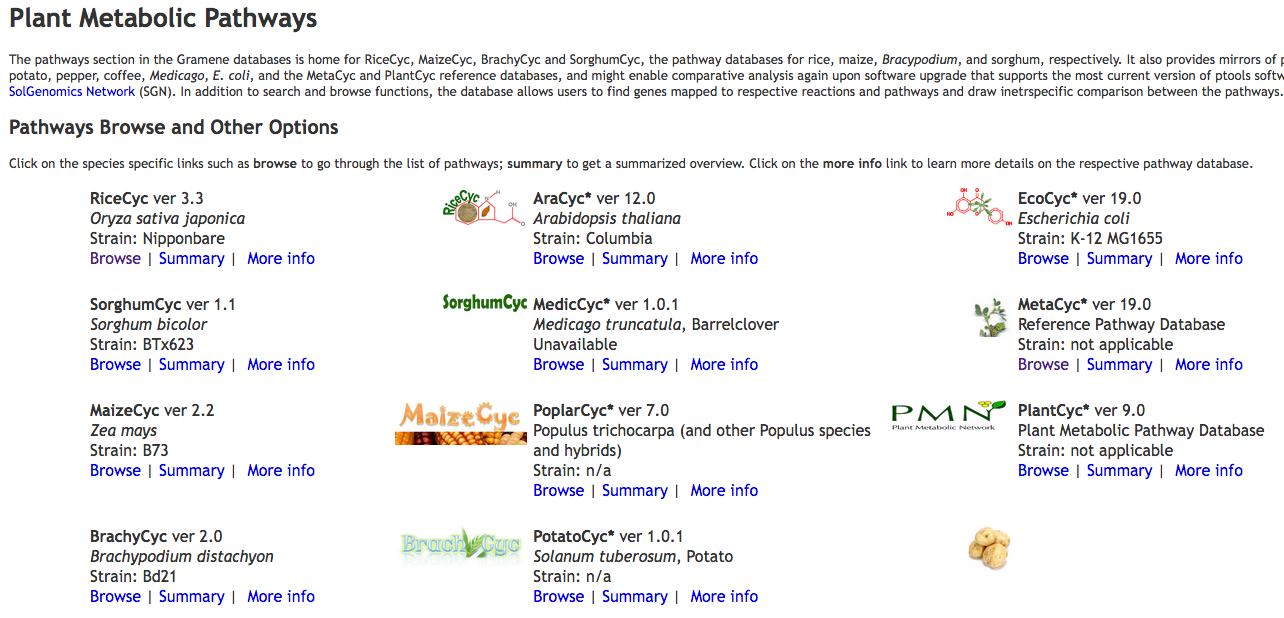 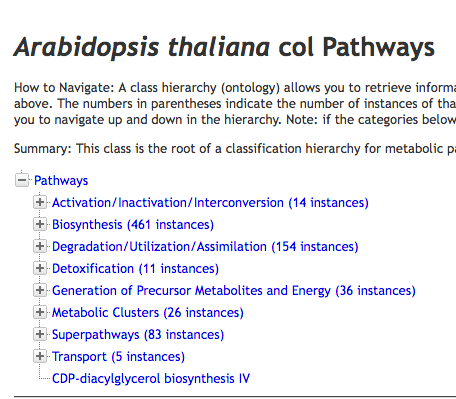 Finding candidates
Finding candidates
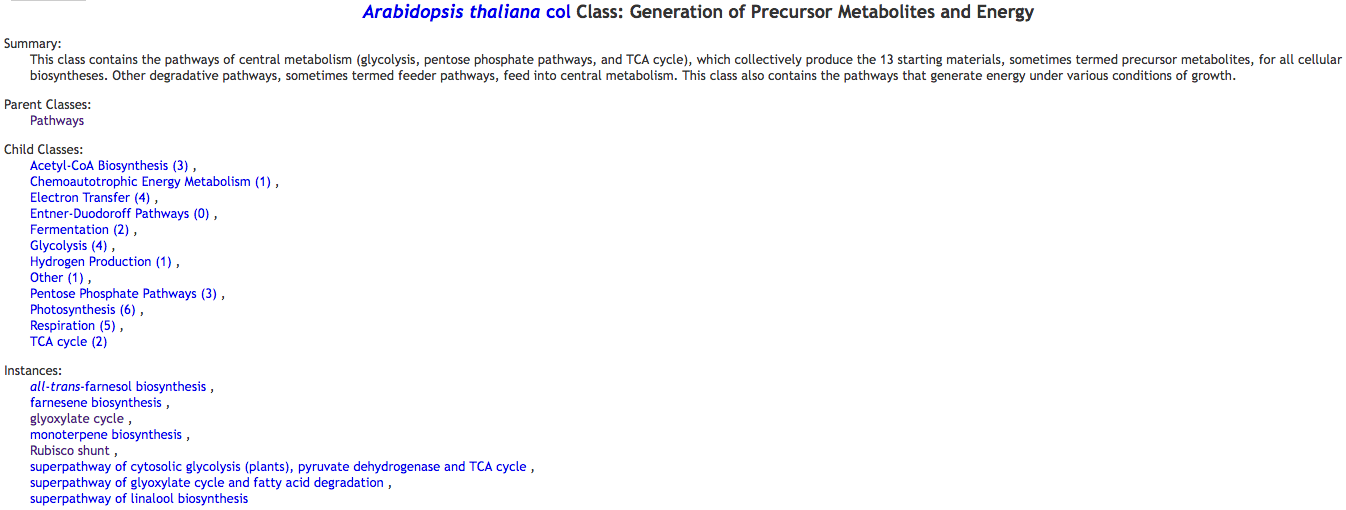 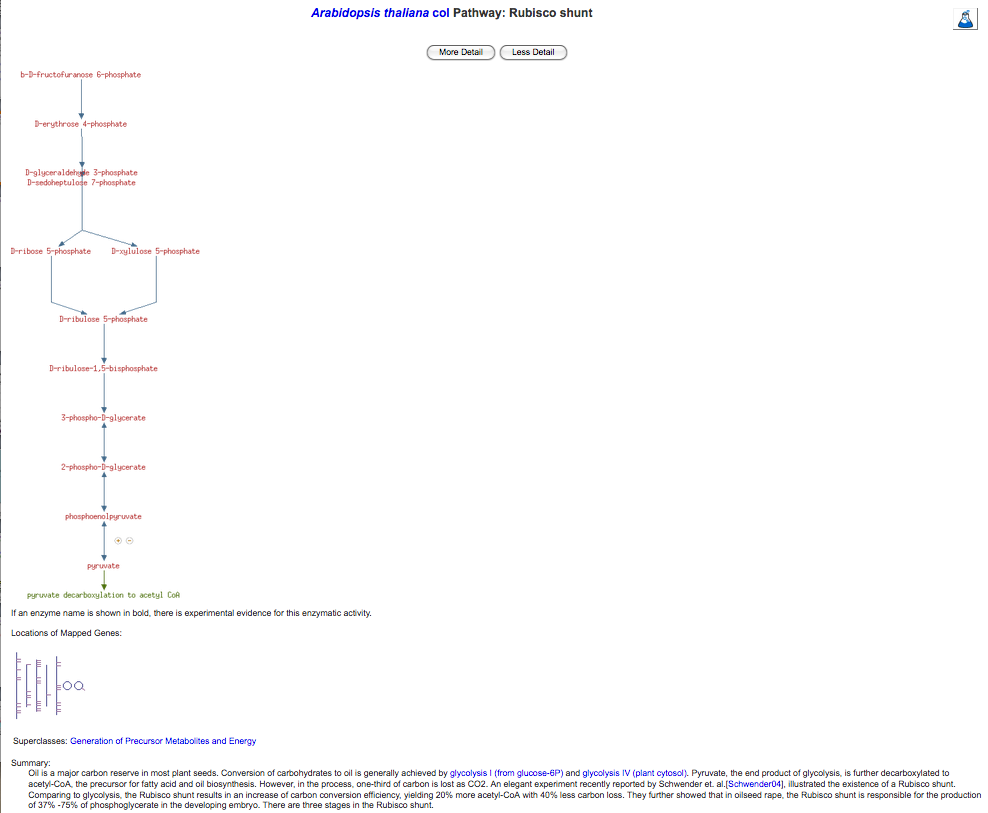 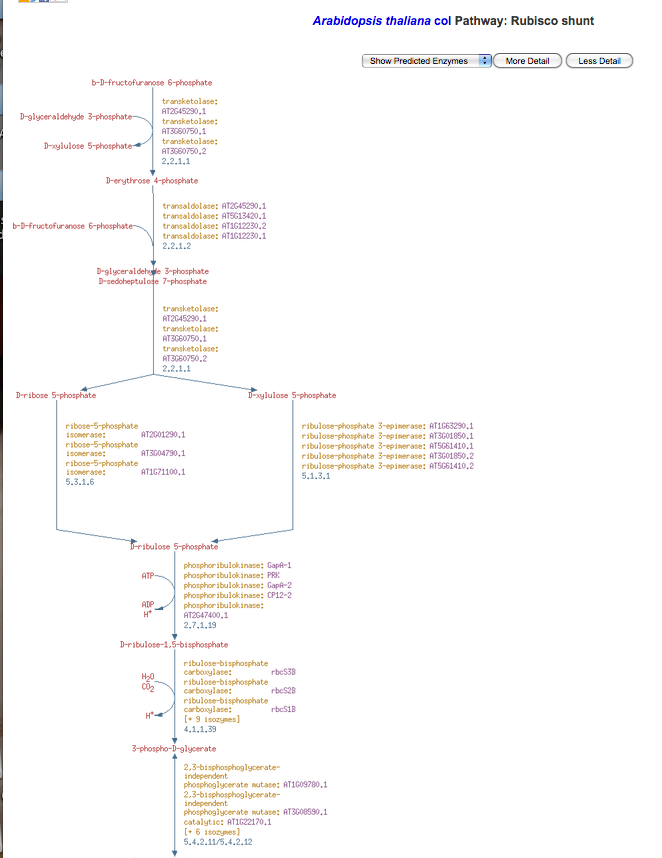